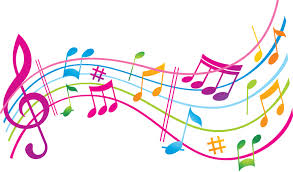 Make Your Own Kind of Music
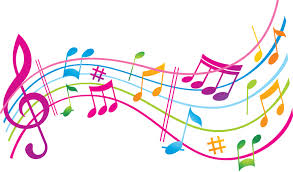 Nobody can tell you,There's only one song worth singin‘,They may try and sell you,'Cause it hangs them up,To see someone like you.
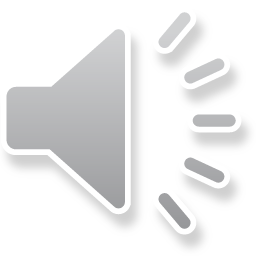 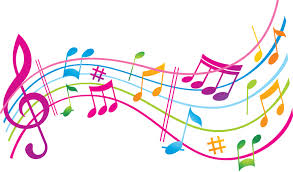 But you got to make your own kind of music,Sing your own special song,Make your own kind of music,Even if nobody else sings along.
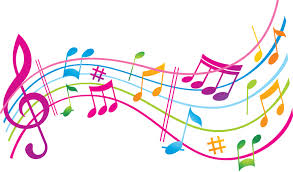 You're gonna be nowhere,The loneliest kind of lonely,It may be rough goin'Just to do your thing,The hardest thing to do.
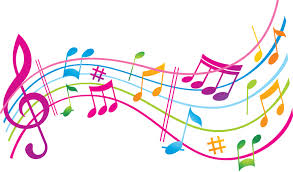 But you got to make your own kind of music,Sing your own special song,Make your own kind of music,Even if nobody else sings along.
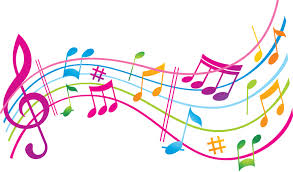 So if you cannot take my hand,And if you must be goin‘,I will understand.
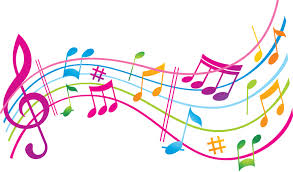 You got to make your own kind of music,Sing your own special song,Make your own kind of music,Even if nobody else sings along. x2
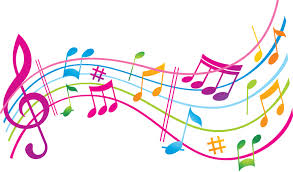